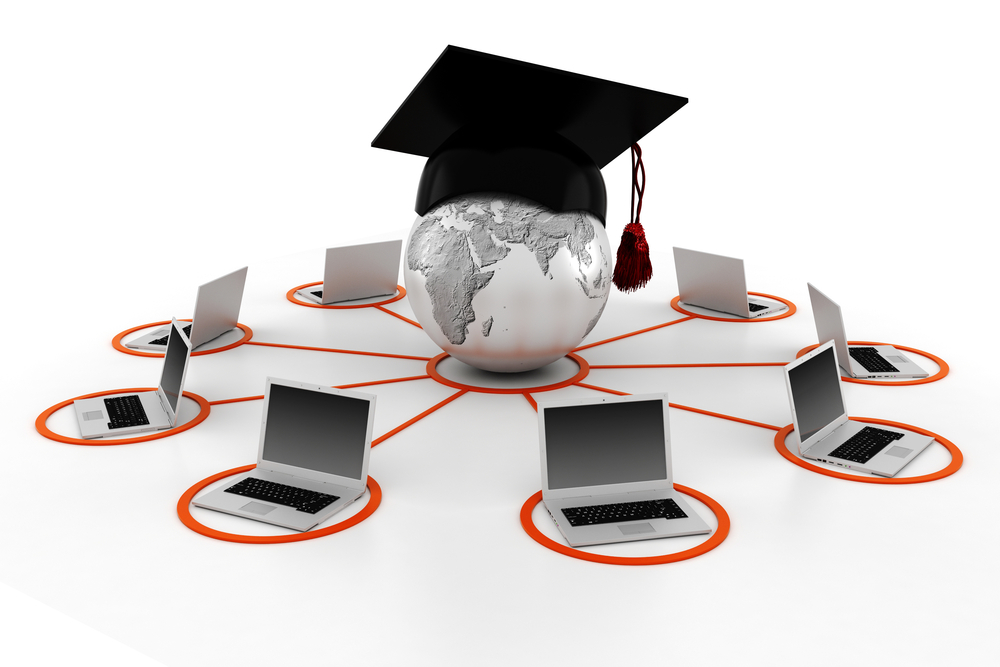 Основы проектирования дистанционного курса
Васильева Н.С., преподаватель 
ГБПОУ «Самарский социально-педагогический колледж»
Дистанционное обучение
обучение на расстоянии, когда преподаватель и обучаемый разделены пространственно, и когда все или большая часть учебных процедур осуществляется с использованием современных информационных и телекоммуникационных технологий;
отличительная особенность – самообучение, т.е. предоставление обучающимся возможности самим получать требуемые знания, пользуясь развитыми информационными ресурсами, предоставляемыми современными информационными технологиями.
Дистанционный курс
специальным образом спроектированный и  систематизированный набор электронных материалов (преимущественно интерактивных), ориентированных на самообучение и включающих собственно дидактическое обеспечение и полный спектр элементов управления познавательной деятельностью.
Цели дистанционного курса
Модульная структура
курс дистанционного обучения разрабатывается на модульной основе;
каждый модуль это стандартный учебный продукт, включающий четко обозначенный объем знаний и умений, предназначенный для изучения в течение определенного времени, или – зачетная единица, качество работы с которой фиксируется контрольными работами, а также тестовыми, зачетными и экзаменационными средствами.
Структурные компоненты дистанционного курса
Инструктивный блок:
информация об авторах курса / тьюторах (с фотографией);
краткая характеристика курса (кому предназначен, что необходимо знать и уметь для успешного усвоения);
цели и задачи курса; 
аннотация курса, особенности организации материала;  
порядок обучения, инструкция по работе с данным курсом; методические рекомендации по самостоятельной работе студентов;
описание процедуры оценки успеваемости;
расписание / график освоения (сроки прохождения курса, график прохождения тем и разделов, формы и время отчетности, график прохождения практических занятий, график консультаций и т.д.)
FAQ (Frequently Asked Questions – «наиболее часто задаваемые вопросы» и ответы на них).
Информационный блок:
учебные модули;
информационные ресурсы (тексты, интерактивные лекции, карты, иллюстрации, схемы, диаграммы, анимационные ролики и т.д.);
справочные материалы по предметной области курса, связанные гиперссылками с основным текстом;
глоссарий; 
список сокращений и аббревиатур;
список рекомендованной основной и дополнительной литературы, адреса Web-сайтов в сети Интернет с информацией, необходимой для обучения с ОБЯЗАТЕЛЬНОЙ  аннотацией каждого ресурса.
Коммуникативный блок:
электронная почта,
 форумы / обсуждения;
чаты;
телеконференции
вебинары.
Контрольный блок:
вопросы для самотестирования по окончании изучения модуля;
тесты;
практические работы, необходимые для качественного усвоения курса (предварительно рекомендуется осуществлять допуск к этому виду занятий, проверив знания теоретического материала);
задачи с ответами для тренинга;
творческие задания (курсовые работы, эссе, задания, ситуации и т.д.), направленные на самостоятельное применение усвоенных знаний, умений, навыков, выполнение проектов индивидуально и в группах сотрудничества;
блок проблемных ситуаций (тексты заданий на выявление глубины понимания);
пакет анкет (анкеты для знакомства с потенциальными учащимися; пакет тестов для определения их исходного уровня знаний по данному предмету, заключительная анкета для оценки курса и тьютора).
Структура курса ДО
Авторы курса, ведущие курса (тьюторы)
Введение (информация о курсе) 
Основной текст в виде модулей 
Вопросы для самотестирования 
Справочные материалы по предметной области курса  / глоссарий
 Список рекомендованной основной и дополнительной литературы
Электронная библиотека
Средства сотрудничества обучаемого с преподавателем и другими обучаемыми
Практические работы  / Творческие задания
Блок проблемных ситуаций (тексты задания на выявление глубины понимания)
Web - работы студентов (или файлы презентаций, размещенные в Интернет)
FAQ (наиболее часто задаваемые вопросы и ответы на них)
Заключительный тест
Блок мониторинга результатов учебной работы
Рефлексия
Педагогические положения, лежащие в основе курса ДО
В центре процесса обучения находится самостоятельная познавательная деятельность обучаемого (учение, а не преподавание).
Обучаемый должен научиться самостоятельно приобретать знания, пользуясь разнообразными источниками информации; уметь с ней работать, используя различные способы познавательной деятельности и иметь при этом возможность работать в удобное для него время.
Самостоятельное приобретение знаний не должно носить пассивный характер, обучаемый с самого начала должен быть вовлечен в активную познавательную деятельность, не ограничивающуюся овладением знаниями, но непременно предусматривающую их применение для решения разнообразных проблем окружающей действительности.
Педагогические положения, лежащие в основе курса ДО
Организация самостоятельной (индивидуальной или групповой) деятельности обучаемых в сети предполагает использование новейших педагогических технологий, адекватных специфике данной формы обучения, стимулирующих раскрытие внутренних резервов каждого ученика и одновременно способствующих формированию социальных качеств личности. Наиболее удачны в этом отношении обучение в сотрудничестве (для активизации познавательной деятельности каждого ученика в сетях), метод проектов (для творческого интегрированного применения полученных знаний), исследовательские и  проблемные методы.
Педагогические положения, лежащие в основе курса ДО
Дистанционное обучение предусматривает активное взаимодействие как с преподавателем (координатором курса), так и с другими партнерами, сотрудничество в процессе разного рода познавательной и творческой деятельности. Проблемы социализации весьма актуальны при дистанционном обучении.
Система контроля должна носить систематический характер и строиться как на основе оперативной обратной связи (предусмотренной в структуре учебного материала, оперативного обращения к преподавателю или консультанту курса в любое удобное для обучаемого время), автоматического контроля (через системы тестирования), так и отсроченного контроля.
Требования к курсу ДО
Мотивация (должна поддерживаться на протяжении всего процесса обучения; быстро снижается, если уровень поставленных задач не соответствует уровню подготовки обучающегося)
Постановка учебной цели (задачи обучения должны быть четко и ясно сформулированы, обучающийся должен знать, что от него требуется)
Создание предпосылок к восприятию учебного материала (при разработке курса ДО следует принимать во внимание изолированность человека, обучающегося дистанционно; материалы должны снабжаться необходимыми пояснениями (руководством для ученика), быть дружественными к пользователю и привлекательными, все трудности процесса изучения должны заранее предвидеться авторами)
Подача учебного материала (доступность, привлекательность, оригинальность, посильность, визуализация)
Обратная связь
Оценка (обучающийся должен знать, как он справляется с заданием,  однако предпочтительно не указывать количество неправильных ответов до окончательного подведения итогов).
Этапы педагогического проектирования
Педагогическое моделирование - разработка общей идеи создания педагогической системы, процесса или ситуации и основных путей их реализации. Поставленная цель заставляет задуматься о том, где и когда те или иные качества учащихся будут востребованы, в каких условиях и как реализованы.
Педагогическое проектирование - дальнейшая разработка созданной модели и доведение ее до уровня возможного практического использования. 
Педагогическое конструирование - дальнейшая детализация созданного проекта, приближающая его к реализации в конкретных социокультурных и педагогических условиях.
Проблемы, возникающие при разработке курса
написание или подбор учебного материала, 
проектирование адекватных средств проверки и оценки знаний,
продумывание мотивационной основы курса;
выбор инструментария.
Алгоритм разработки курса ДО
Определить цели и задачи курса.
Выявить ключевые особенности целевой аудитории, для которой создается этот курс (интересы, потребности, уровень подготовки, отношение к учебному процессу и т.д.), и выбрать методику дистанционного обучения с учетом особенностей технического обеспечения обучаемых и целей курса.
Продумать организацию учебного процесса, определить методы взаимодействия преподавателя и обучаемого, виды и формы занятий.
Определить средства доставки курса и информационные носители.
Структурировать учебный материал: провести разбивку курса на разделы и разбивку содержания раздела на небольшие смысловые части – занятия (модули) (каждый раздел и каждое занятие модуля должны иметь заголовок; каждый модуль по максимуму включает в себя текст психологического настроя, цели изучения модуля, учебные вопросы, учебный материал, набор ключевых проблем по теме модуля, лучшие работы учеников прошлых групп, новые работы учеников, вопросы для самопроверки и рефлексии (желательно с ответами, комментариями и рекомендациями).
Алгоритм разработки курса ДО
Составить сценарий реализации: подобрать для каждого модуля соответствующие формы выражения и предъявления обучаемым заголовка раздела, текстов, рисунков, таблиц, графиков, звукового и видеоряда и т.п. (согласно содержанию).
Подготовить медиафрагменты: рисунки, таблицы, схемы, чертежи, видеоряд (согласно требованиям эргономики, способствующим повышению эффективности и комфорта при обустройстве рабочей среды). Разработать компоновку модулей каждого раздела. 
Подобрать список литературы и гиперссылок на ресурсы сети Интернет (аннотированный перечень лучших сайтов по данной тематике). Тщательный подбор ссылок на документы в сети избавит обучающегося от необходимости «блуждать» по Интернету в поисках информации. 
Продумать систему контроля и оценки, подобрать / разработать тесты, задачи, контрольные вопросы, задания для моделирования, темы исследовательских работ. 
Разработать методические рекомендации по изучению курса, составить календарь курса.
Разместить материалы курса в Интернете.
Протестировать курс, в том числе на экранах с различным разрешением и различных браузерах.
Апробировать курс.
Модернизировать (доработать) курс по результатам апробации.
Требования к курсу ДО
Доступность - быстрая загрузка, без усложнения эффектами.
Наличие удобной для пользователя системы навигации, позволяющей ему легко перемещаться по курсу, ориентироваться в учебном материале, общаться с участниками.
Наличие развитой гипертекстовой структуры в понятийной части курса (определения, постулаты, теоремы), а также в логической структуре изложения (последовательность, взаимосвязь частей).
Использование мультимедийных возможностей современных компьютеров и сети Интернет (графических вставок, анимации, звука если необходимо и др.).
Наличие подсистемы контроля знаний, встроенной в учебник.
Требования к курсу ДО
Разбивка курса на небольшие блоки (текст должен быть коротким, поделенным на абзацы; большие по объему загрузки страницы разбиваются на несколько страниц и соединятся  гиперссылками, Web-страница в среднем не должна превышать по длине трех экранов; каждое занятие должно быть рассчитано на 20-30 минут (в зависимости от возраста обучающихся).
Наличие глоссария (автономные справочные материалы) и ссылок на него в тексте.
Наличие ссылок на литературные источники, электронные библиотеки и другие достоверные источники информации в сети Интернет.
Эффективная обратной связь с преподавателем (электронная почта, Web-конференции, чаты и т.д.).
Оценка качества курса
Для определения эффективности дистанционного курса используются следующие критерии: 
субъективная удовлетворенность обучающихся учебным курсом; 
практические навыки, приобретенные обучающимися; 
время, необходимое обучающимся для изучения материалов учебного курса; 
соотношение между количеством слушателей, начавшими обучение и успешно закончившими курс и т.д.
Анкета для обратной связи по итогам курса
Оценка эффективности курса.
Сильные и слабые стороны курса.
Возможность использования полученных знаний в профессиональной деятельности.
Оценка работы тьютора.
В какой мере удалось добиться поставленных целей?
Какие формы дистанционного обучения должны быть использованы в большей степени?
Будете ли Вы рекомендовать данный курс своим коллегам?
Было ли обучение интересным?
Что понравилось в курсе?
Удобно ли было изучать материал?
Какие дополнения можно внести?
Встречались ли ошибки?
Какие навыки вы получили после прохождения курса?
Чем занятия помогут в вашей работе?
Материал курса подобран последовательно?
Встречались ли сложные вопросы?
Работает ли обратная связь?
Рекомендации
Избегайте тяжелой информации, которая ведёт к когнитивной перегрузке. Каждый элемент вашего курса обучения должен быть лёгок для восприятия и усваивания. Будьте лаконичны. Не включайте лишнюю информацию и упрощайте сложные понятия, заменяйте их более удобоваримыми. Удалите все содержимое, которое не является абсолютно необходимым для учебного процесса. 
Разделите содержимое курса на более мелкие уроки и стимулируйте обучаемых двигаться только вперед по курсу, до полного усвоения материала, не перегружая их оперативную память.
Для того чтобы обеспечить максимальный эффект обучения, представляйте учебную информацию в различных формах (этому способствует использование разнообразных мультимедиа приложений).
При разработке курса задайтесь вопросом, как организовать на его основе взаимодействие преподавателя и слушателя. Для этого помимо сопровождения лекций тестами для контроля и самоконтроля учебной деятельности, подготовьте практические задания, которые можно выполнять индивидуально или в группе (решение задач, написание и защита проектов, ролевая игра, проведение опросов, обсуждение заданной темы или вопроса, тематический чат и т.д.).
Очень важно в процессе обучения организовать групповое взаимодействие. Обеспечьте учащихся общением друг с другом. Начните с групповых дискуссий на интернет-форумах и всячески поощряйте их, чтобы решать проблемы коллективно в режиме онлайн.
Рекомендации
Используйте принцип ЕДИНСТВА: выдерживать единую цветовую палитру по всему курса, одинаковое использование шрифтов, одинаковые цвета гиперссылок, единый стиль оформления и т.д.
Все гиперссылки выделяйте одним цветом, например цвет синий с подчеркиванием.
Все ссылки на глоссарий выделяйте одинаково, одним цветом и возможно курсивом.
Не рекомендуется использовать подчеркивание в тексте, чтобы не путать с гиперссылками.
Учитывайте с одной стороны, общедидактические принципы создания обучающих курсов, требования, диктуемые психологическими особенностями восприятия информации с экрана и на печатной основе (поскольку любой текст может быть выведен с помощью принтера на бумагу), эргономические требования, а с другой, максимально использовать возможности, которые предоставляют нам программные средства телекоммуникационной сети и современных информационных технологий
Используйте такой материал для онлайн курса, который будет являться вызовом для обучающегося. Студент в процессе обучения должен чувствовать, что он выходит за пределы своих знаний и ощущать, как обучающий курс наполняет его новым опытом. В противном случае, он не сможет увидеть реальной ценности обучения и не будет достаточно мотивирован, чтобы продолжить изучение материала.
Список использованных источников
Дистанционное обучение: 5 советов по организации e-learning в компании. Сайт «Системы дистанционного обучения» [Электронный ресурс] // URL: https://lmslist.ru/sovety-po-zapusku-elearning/ (дата обращения: 24.08.2019)
Как создать успешный онлайн-курс обучения: рецепт от эксперта. Система дистанционного обучения eTutorium [Электронный ресурс] // URL: https://etutorium.ru/blog/kak-sozdat-uspeshnyj-onlajn-kurs (дата обращения: 25.08.2019)
Канаво В. Методические рекомендации по созданию курса дистанционного обучения через интернет. Сайт «Бизнесс-образование в России» [Электронный ресурс] // URL: http://www.curator.ru/method (дата обращения: 25.08.2019)
Проектирование и разработка дистанционного курса. Студенческая библиотека онлайн [Электронный ресурс] // URL: https://studbooks.net/2003236/pedagogika/proektirovanie_razrabotka_distantsionnogo_kursa (дата обращения: 24.08.2019)
Что такое модульная форма обучения? Сетевое издание «Навигатор образования» [Электронный ресурс] // URL: https://fulledu.ru/articles/816_chto-takoe-modulnaya-forma-obucheniya.html (дата обращения: 24.08.2019)